BÀI 5: CHUYỂN ĐỘNG TỔNG HỢP
Bạn C đứng yên trên sân ga vẫy tay tiễn bạn A và bạn B trên tàu hoả. Khi tàu chuyển động, bạn C thấy bạn B đang chuyển động ra xa trong khi bạn A lại thấy bạn B đứng yên trên tàu (hình 5.1). Tại sao?
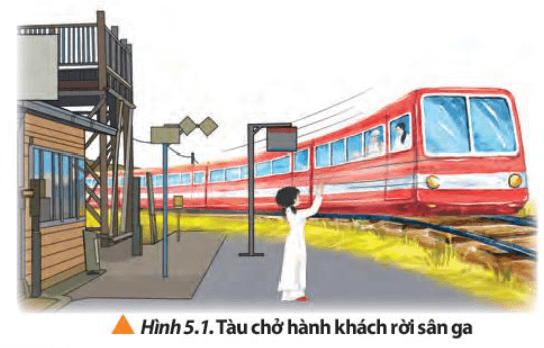 I. Độ dịch chuyển tổng hợp – Vận tốc tổng hợpa. Tính tương đối của chuyển động
Hãy mô tả chuyển động của các đối tượng sau:
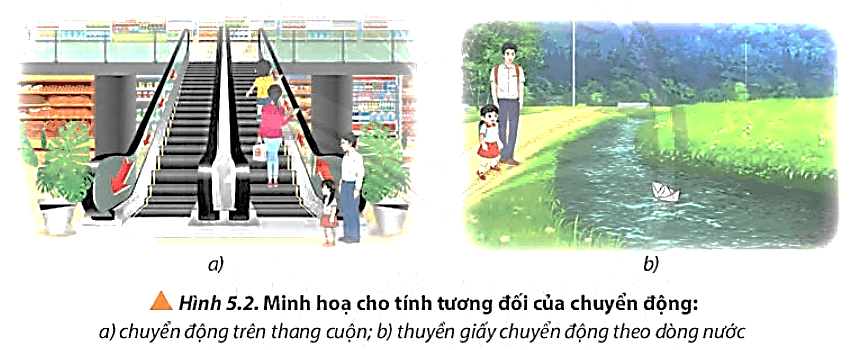 I. Độ dịch chuyển tổng hợp – Vận tốc tổng hợpa. Tính tương đối của chuyển động
Hệ quy chiếu đứng yên: hệ quy chiếu gắn với vật làm gốc được quy ước là đứng yên
Hệ quy chiếu chuyển động: hệ quy chiếu gắn với vật làm gốc chuyển động so với hệ quy chiếu đứng yên
I. Độ dịch chuyển tổng hợp – Vận tốc tổng hợpb. Độ dịch chuyển tổng hợp – vận tốc tổng hợp
Xét độ dịch chuyển của bạn B khi đi từ cuối đến đầu toa tàu đang chuyển động, ta quy ước:
+ Vật số 1 (người): vật chuyển động đang xét.
+ Vật số 2 (toa tàu): vật chuyển động được chọn làm gốc của HQC chuyển động.
+ Vật số 3 (đường ray): vật đứng yên được chọn làm gốc của HQC đứng yên.
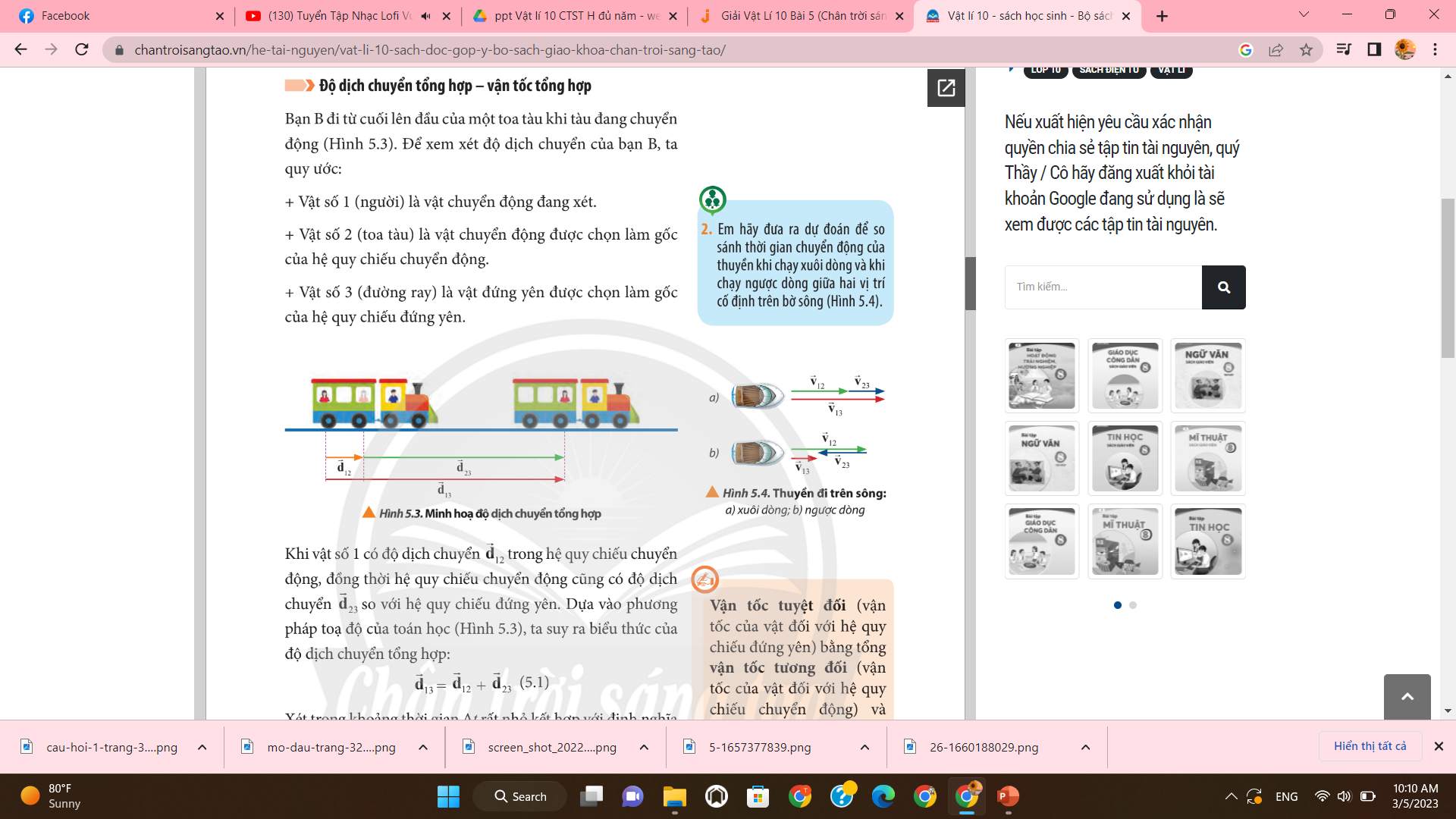 Độ dịch chuyển tổng hợp:
I. Độ dịch chuyển tổng hợp – Vận tốc tổng hợpb. Độ dịch chuyển tổng hợp – vận tốc tổng hợp
Vận tốc tổng hợp:
Vận tốc tuyệt đối (vận tốc của vật đối với HQC đứng yên) bằng tổng
vận tốc tương đối (vận tốc của vật đối với HQC chuyển động) và
vận tốc kéo theo (vận tốc của HQC chuyển động đối với HQC đứng yên).
Em hãy đưa ra dự đoán để so sánh thời gian chuyển động của thuyền khi chạy xuôi dòng và khi chạy ngược dòng giữa hai vị trí cố định trên bờ sông
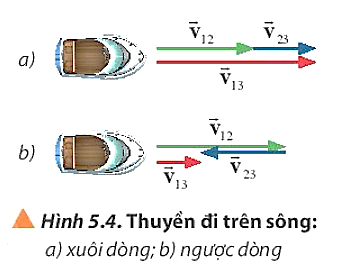 I. Độ dịch chuyển tổng hợp – Vận tốc tổng hợpb. Độ dịch chuyển tổng hợp – vận tốc tổng hợp
+ Khi xuôi dòng trên sông, nhờ có thêm sự chuyển động cùng chiều của dòng nước nên thuyền sẽ có tốc độ lớn hơn so với khi nước không chảy.
+ Khi ngược dòng, vì có thêm sự chuyển động ngược lại của dòng nước nên thuyền sẽ có tốc độ nhỏ hơn so với khi nước không chảy
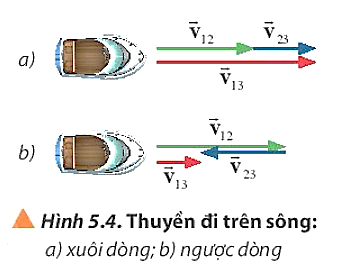 Vận tốc tổng hợp:
Các trường hợp riêng:
V13
+ Khi vận tốc tương đối V12 và vận tốc kéo theo V23 cùng phương cùng chiều (thuyền chạy xuôi dòng):
V23
V12
Độ lớn:    V13 = V12 + V23
+ Khi vận tốc tương đối V12 và vận tốc kéo theo V23 cùng phương ngược chiều (thuyền chạy ngược dòng):
V12
Độ lớn:    V13 = |V12- V23|
V13
V23
2. Vận dụng công thức tính tốc độ, vận tốc
VD 1: Một xe chạy liên tục trong 2,5 giờ, trong 1 giờ đầu tốc độ trung bình của xe 60 km/h, trong khoảng thời gian còn lại, chạy với tốc độ trung bình 40 km/h. Tính tốc độ trung bình của xe trong toàn bộ khoảng thời gian chuyển động.
Bài giải 
Tốc độ trung bình của xe:
VD 2: Trong một giải đua xe đạp, đài truyền hình phải cử các mô tô chạy theo các vận động viên để ghi hình chặng đua. Khi mô tô đang quay hình vận động viên cuối cùng, vận động viên dẫn đầu đang cách xe mô tô một đoạn 10 km. Xe mô tô tiếp tục chạy để quay hình các vận động viên khác và bắt kịp vận động viên dẫn đầu sau 30 phút. Tính tốc độ của vận động viên dẫn đầu, xem như các xe chuyển động với tốc độ không đổi trong quá trình nói trên và biết tốc độ của xe mô tô là 60 km/h.
LUYỆN TẬP
LUYỆN TẬP
Một đoàn tàu đang chuyển động đều với tốc độ 8 m/s và có một người soát vé đang ổn định khách trong toa tàu. Một học sinh đứng bên đường thấy người soát vé đi với vận tốc bằng bao nhiêu trong các trường hợp sau: 
Người soát vé đi với tốc độ 1,5 m/s về phía đuôi tàu. 
Người soát vé đi với tốc độ 1,5 m/s về phía đầu tàu. 
Người soát vé đứng yên trên tàu.
VẬN DỤNG
Nêu một số tình huống thực tiễn thể hiện ứng dụng tính chất tương đối của chuyển động.